نشاط
أدوات
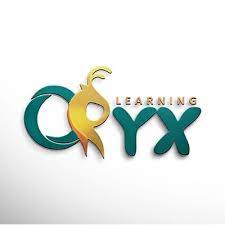 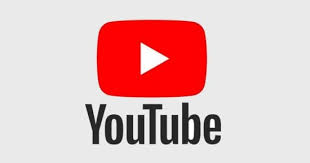 الفصل التاسع
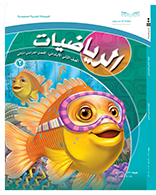 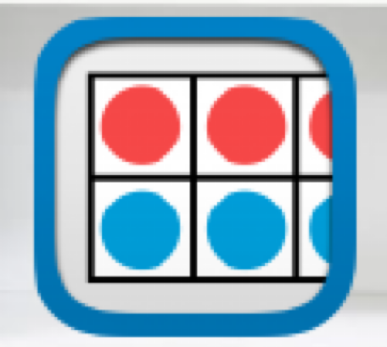 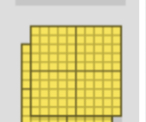 الأعداد حتى ١٠٠٠
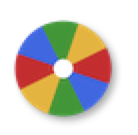 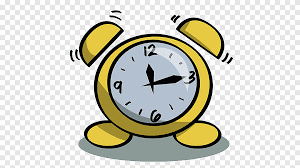 (٩-٧) ترتيب الأعداد
نشاط
أدوات
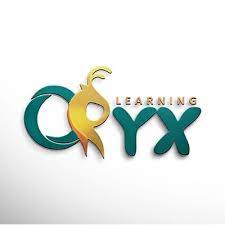 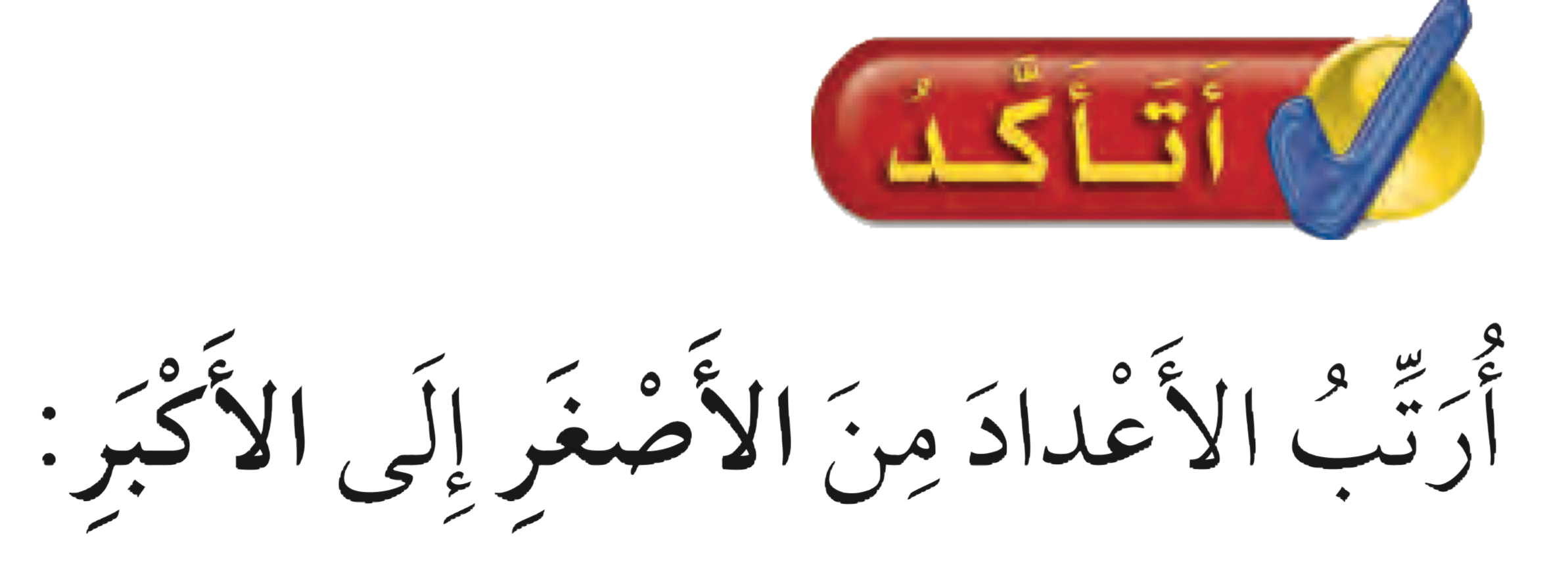 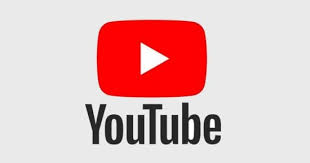 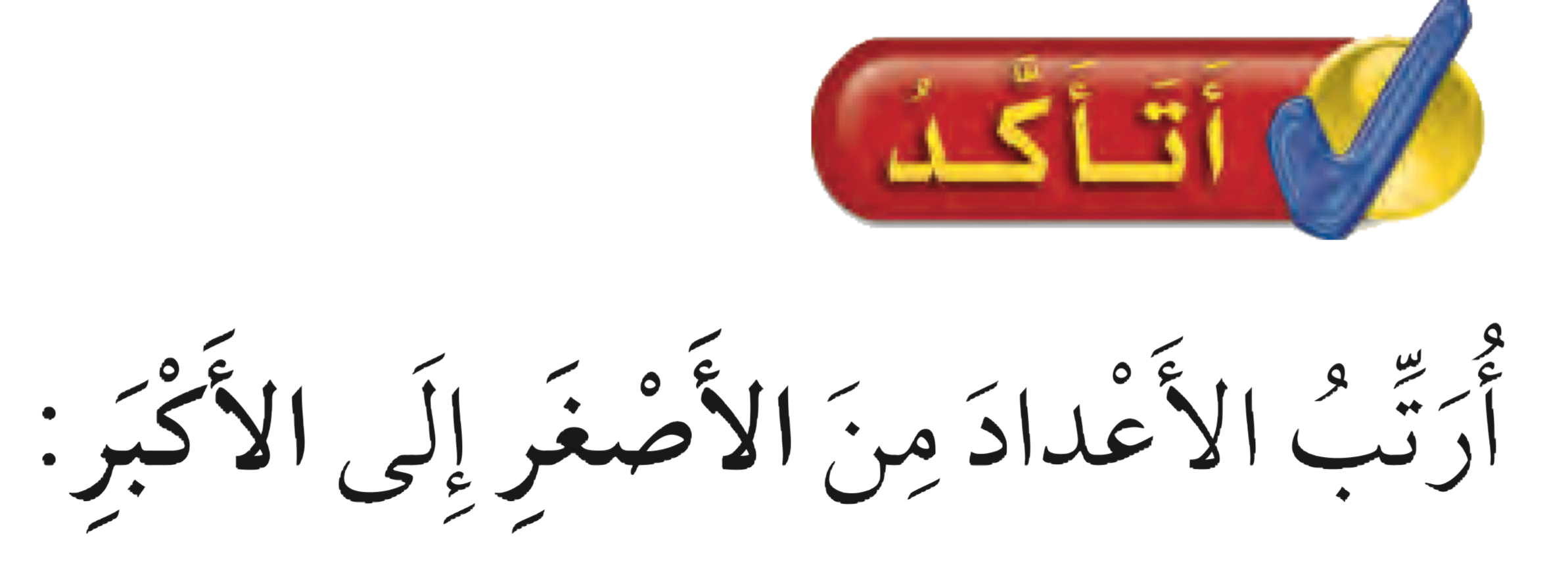 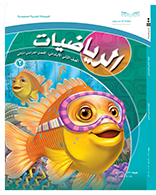 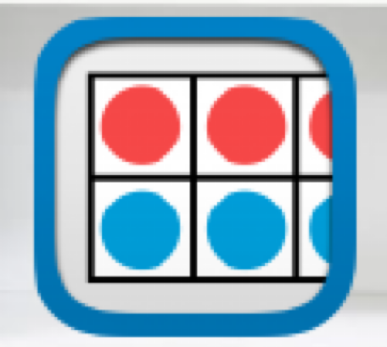 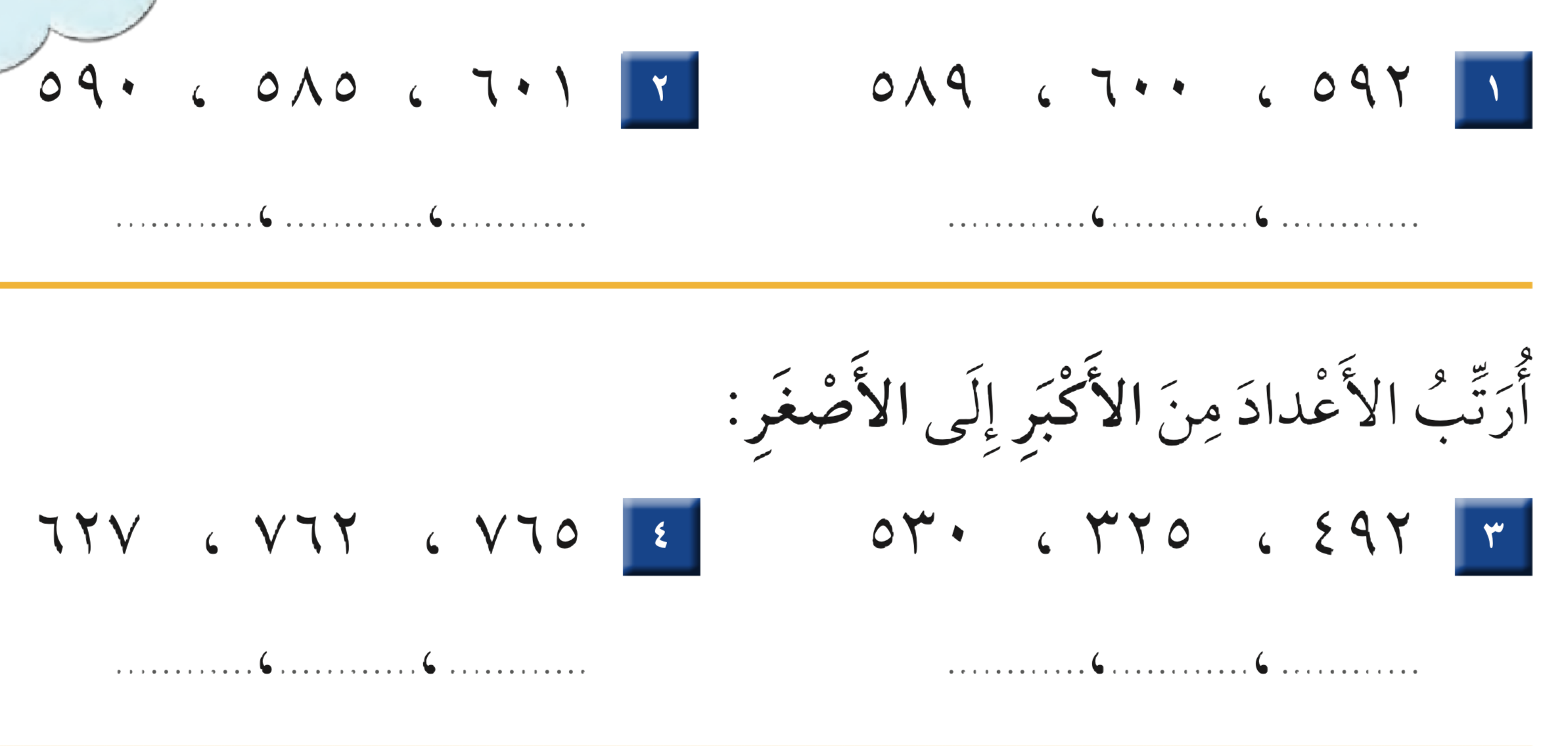 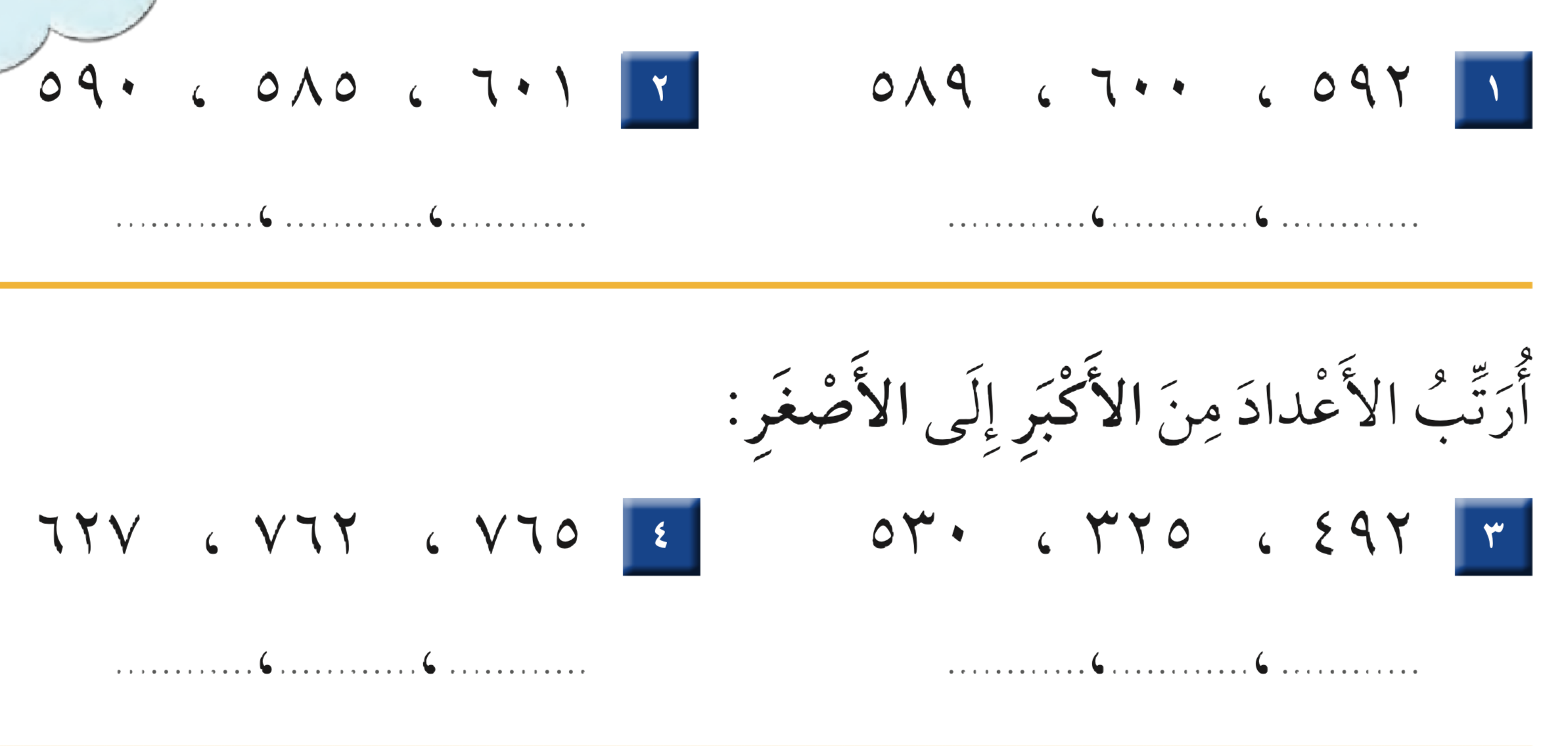 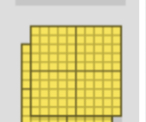 ٦٠١
٥٩٠
٥٨٥
٦٠٠
٥٩٢
٥٨٩
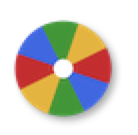 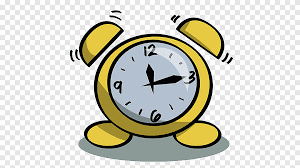 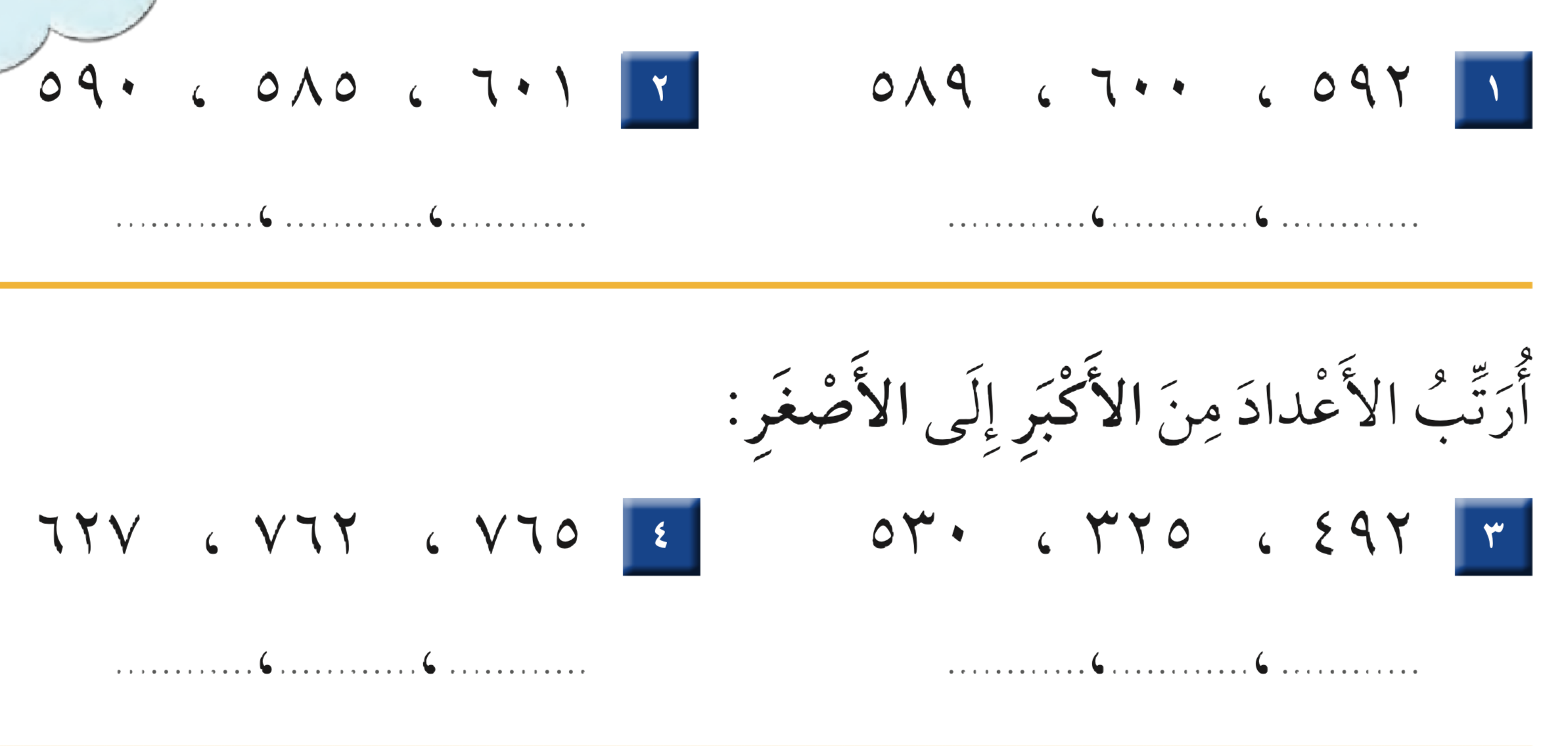 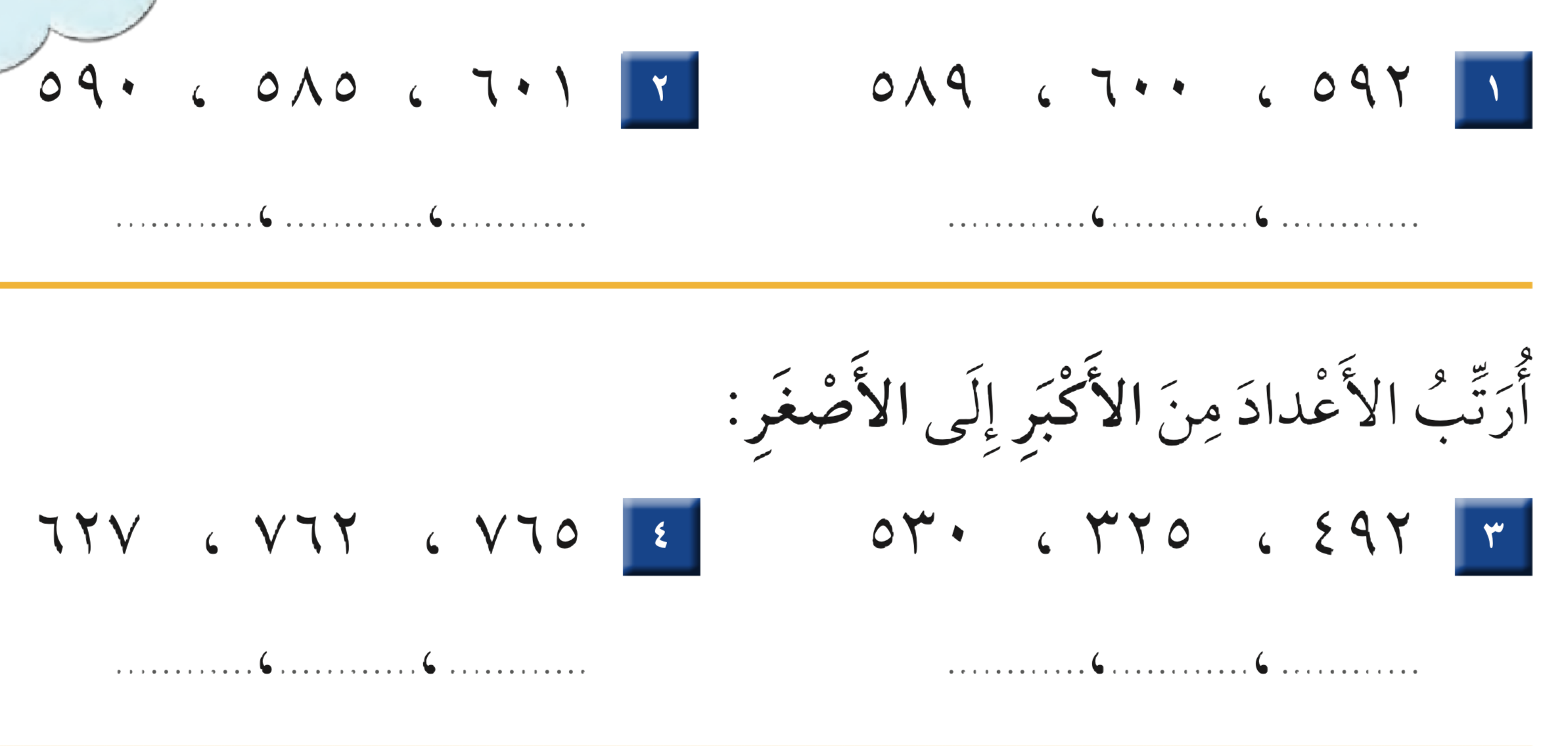 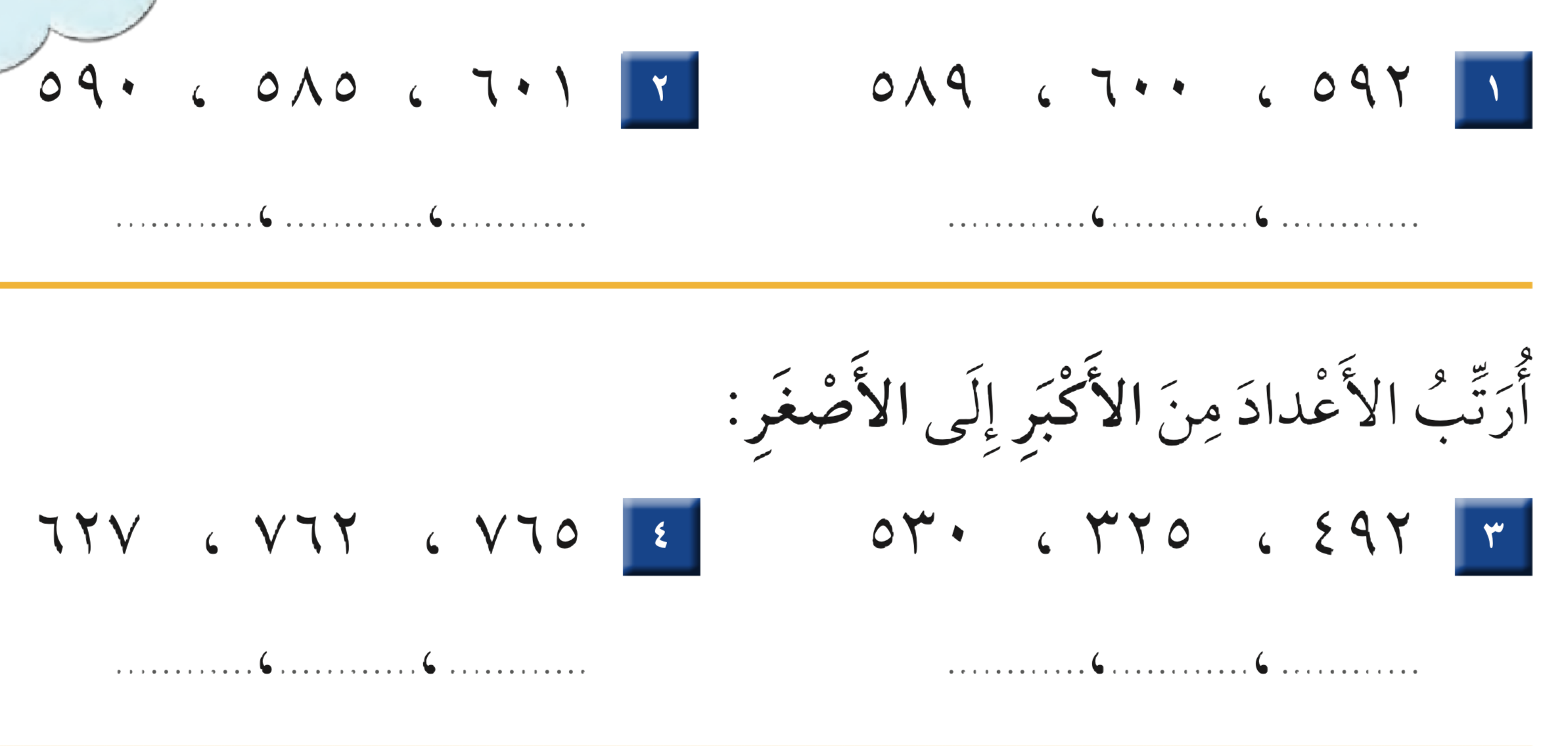 ٦٢٧
٧٦٢
٧٦٥
٣٢٥
٤٩٢
٥٣٠
نشاط
أدوات
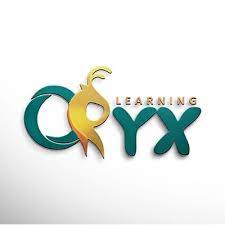 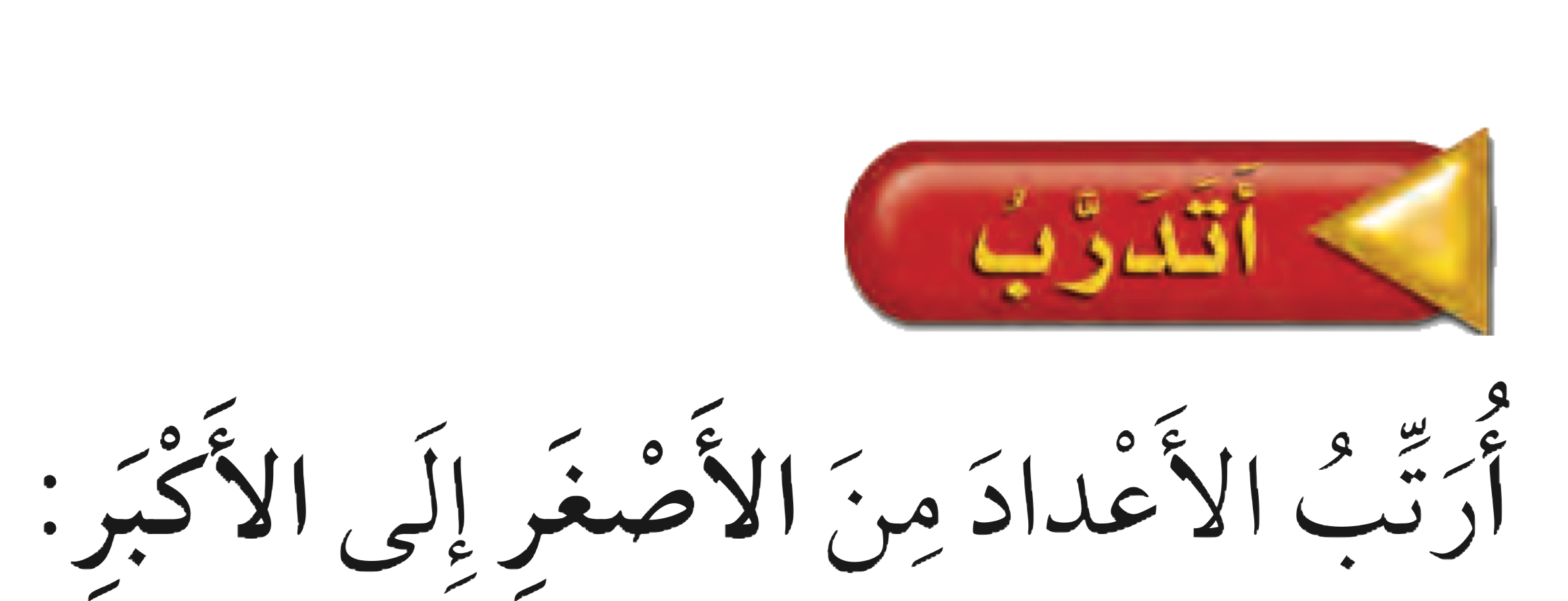 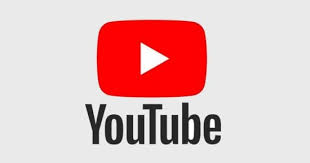 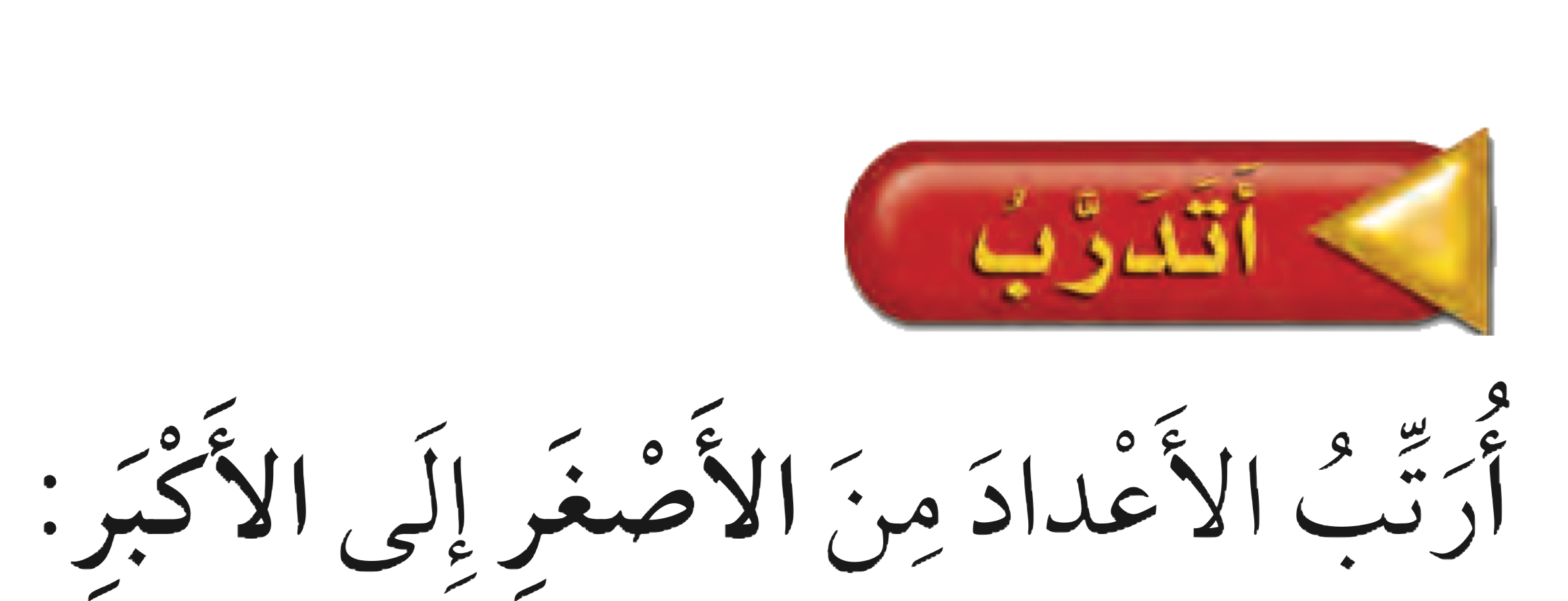 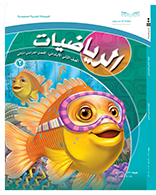 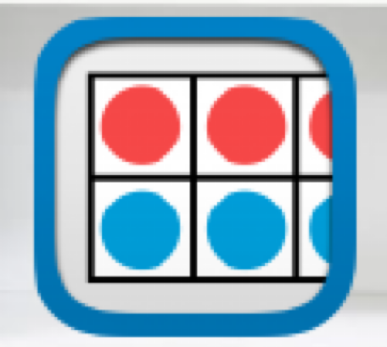 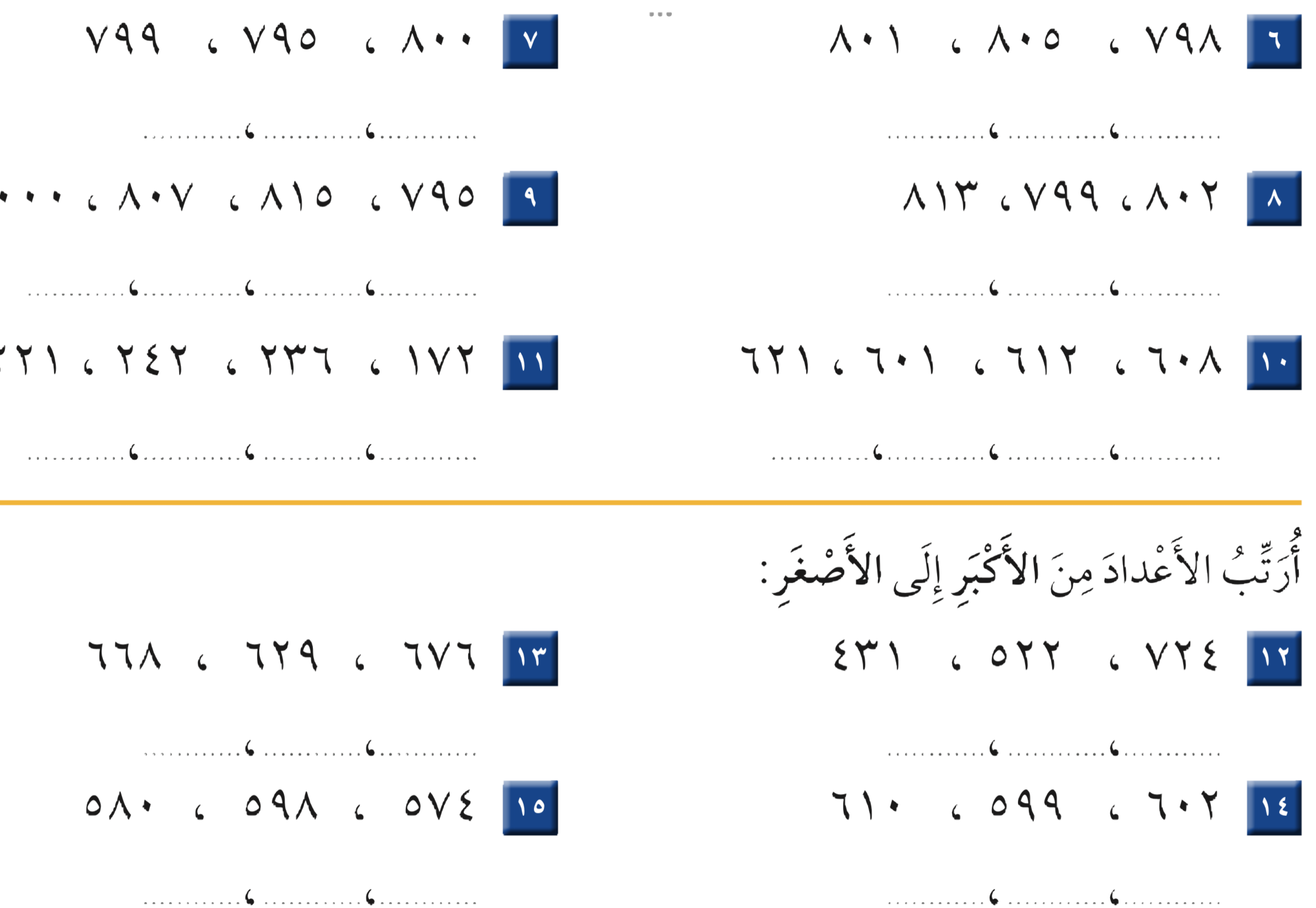 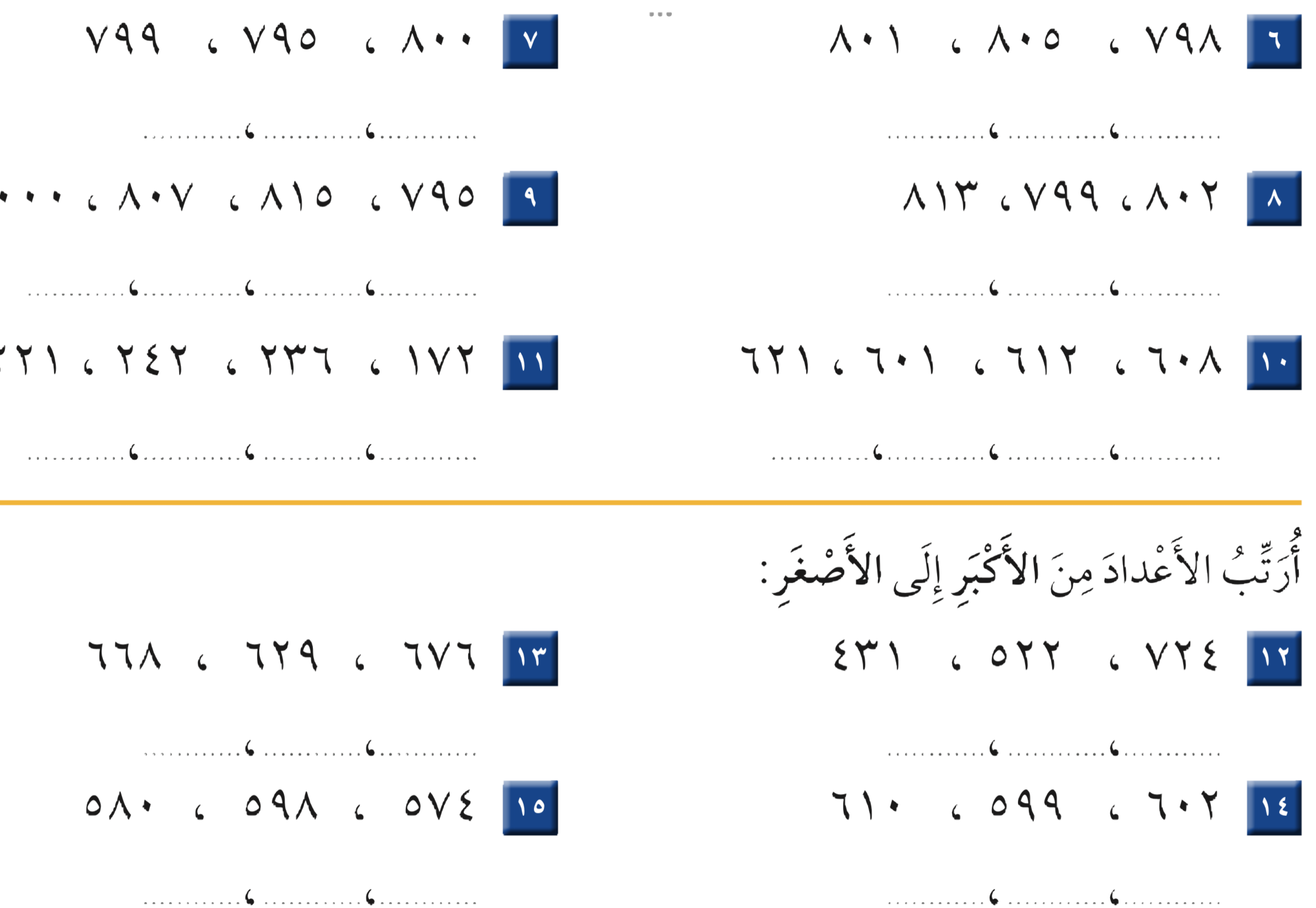 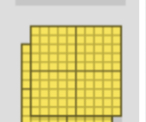 ٨٠٠
٨٠٥
٨٠١
٧٩٩
٧٩٥
٧٩٨
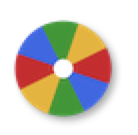 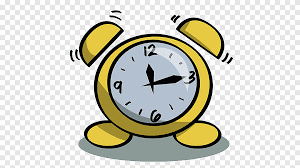 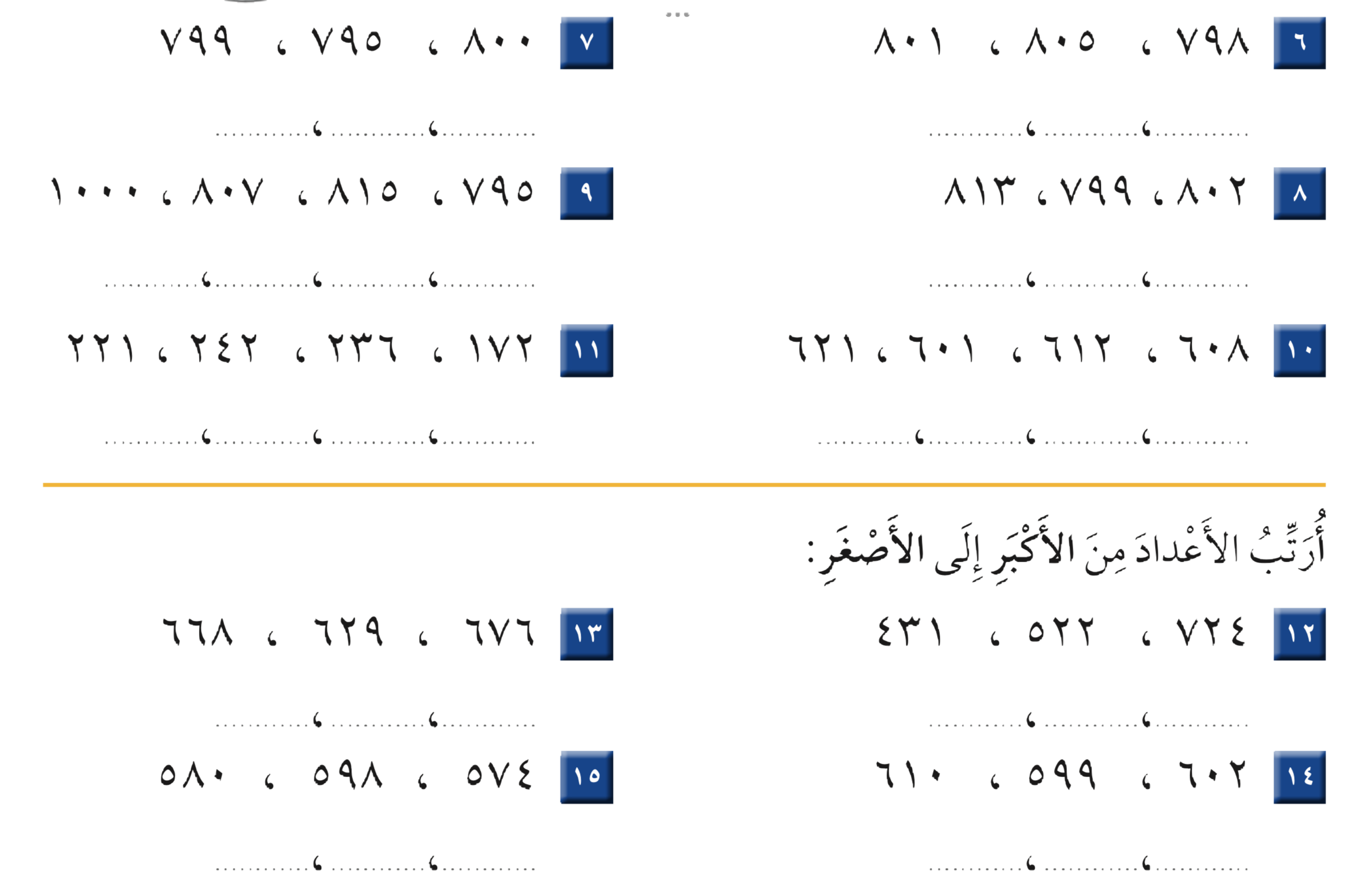 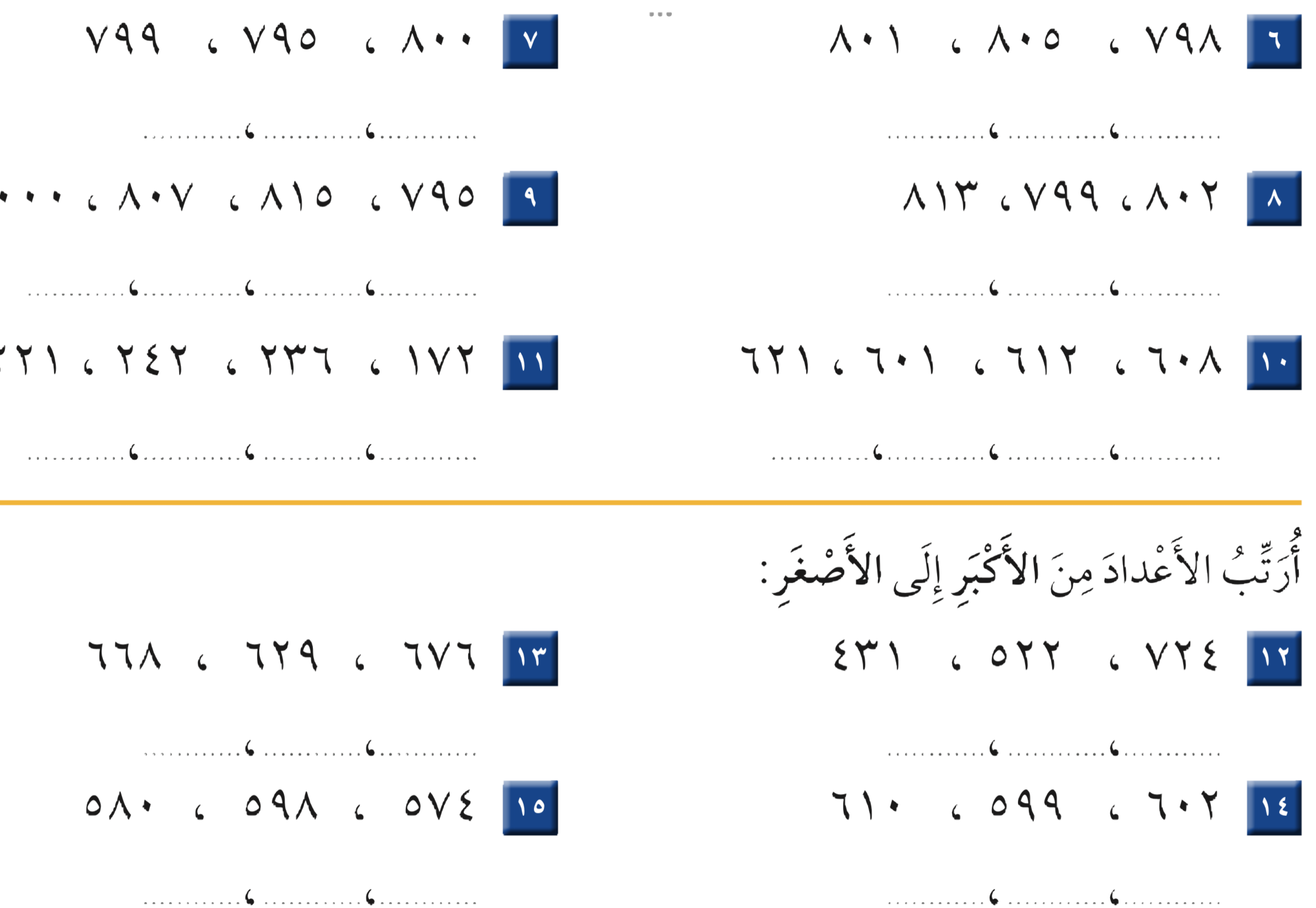 ٨٠٧
١٠٠٠
٨١٥
٧٩٥
٨١٣
٧٩٩
٨٠٢
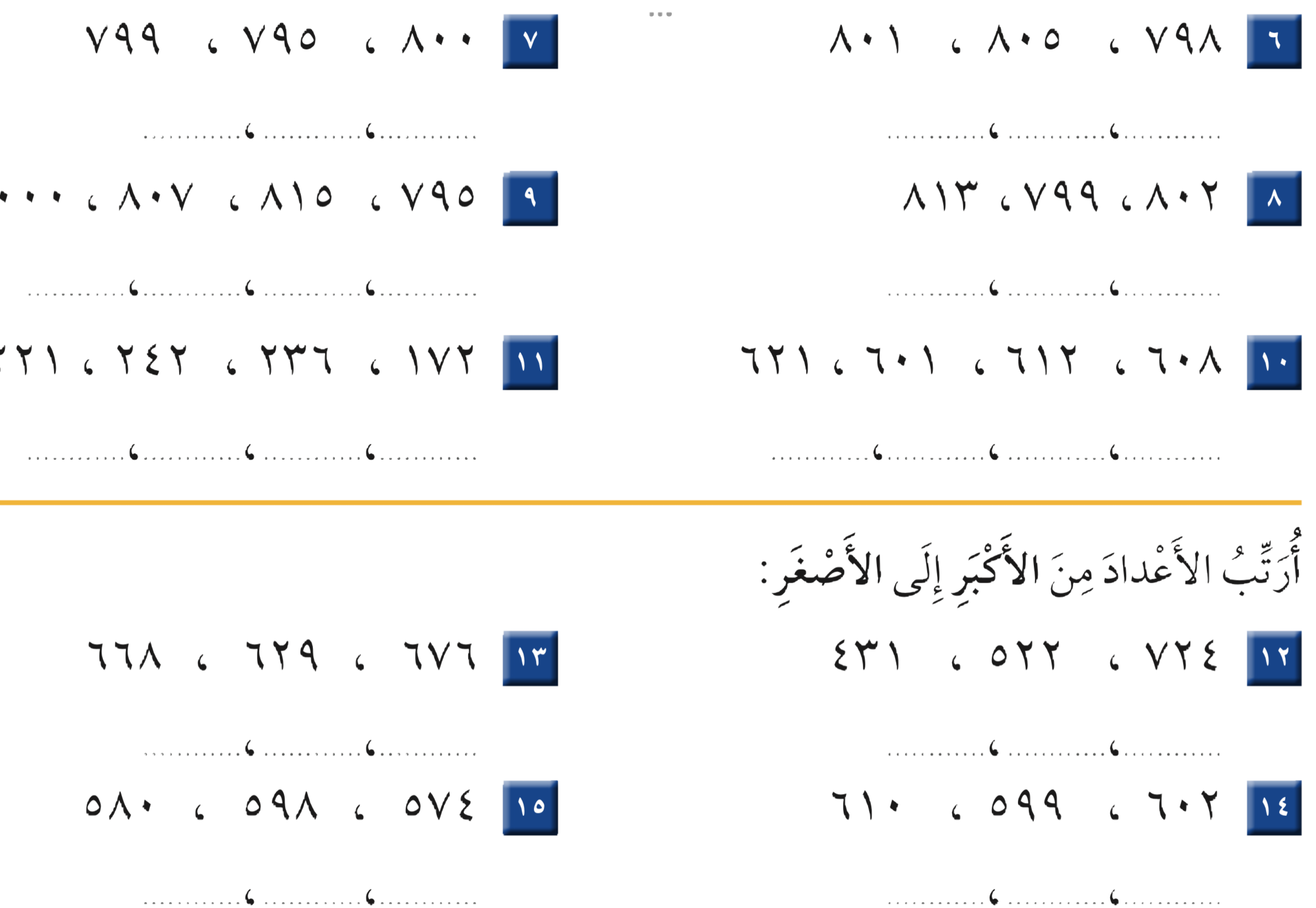 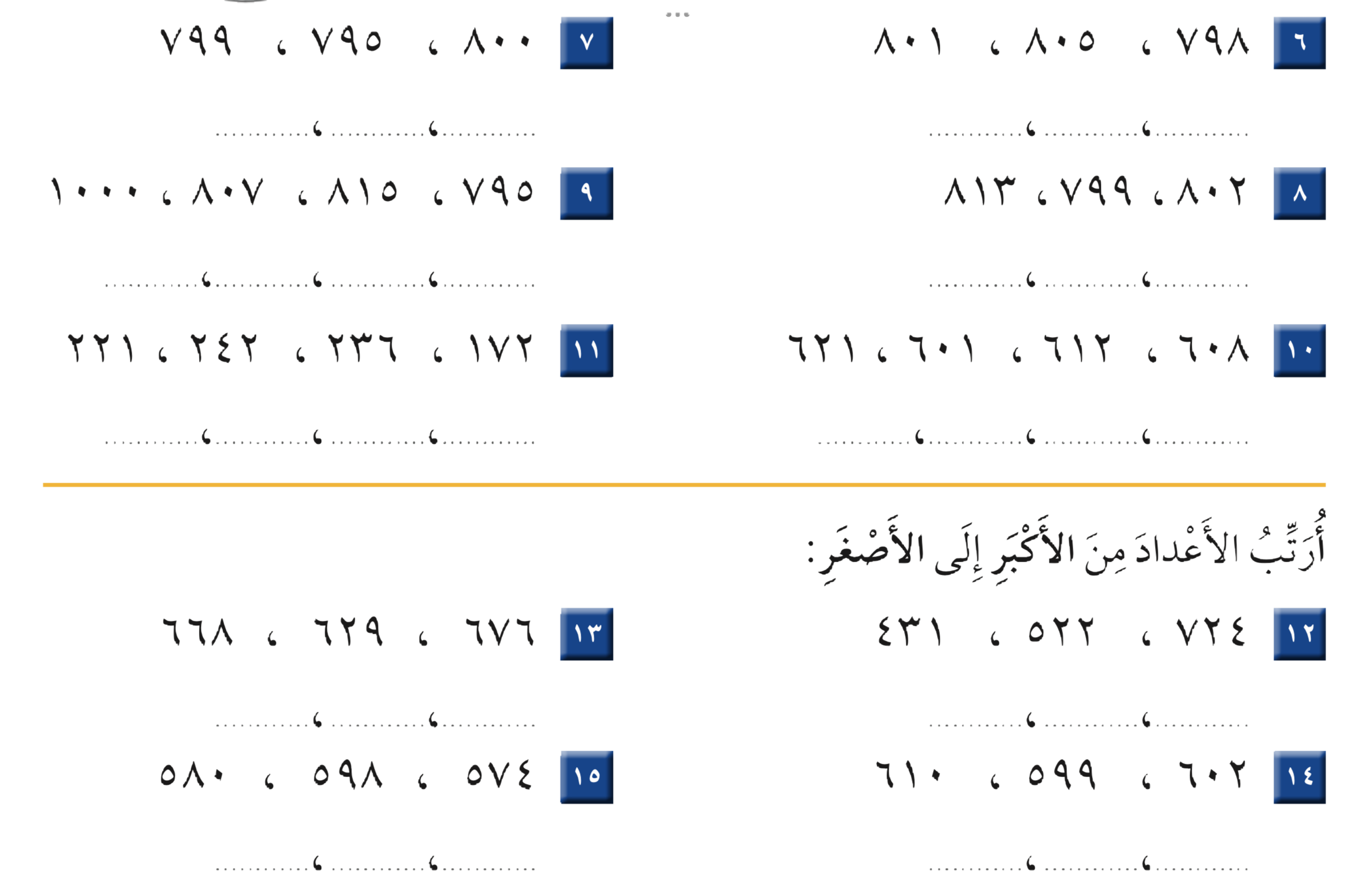 ٦٢١
٦٠١
٦١٢
٦٠٨
٢٢١
١٧٢
٢٤٢
٢٣٦
نشاط
أدوات
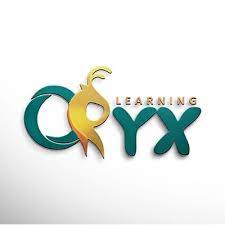 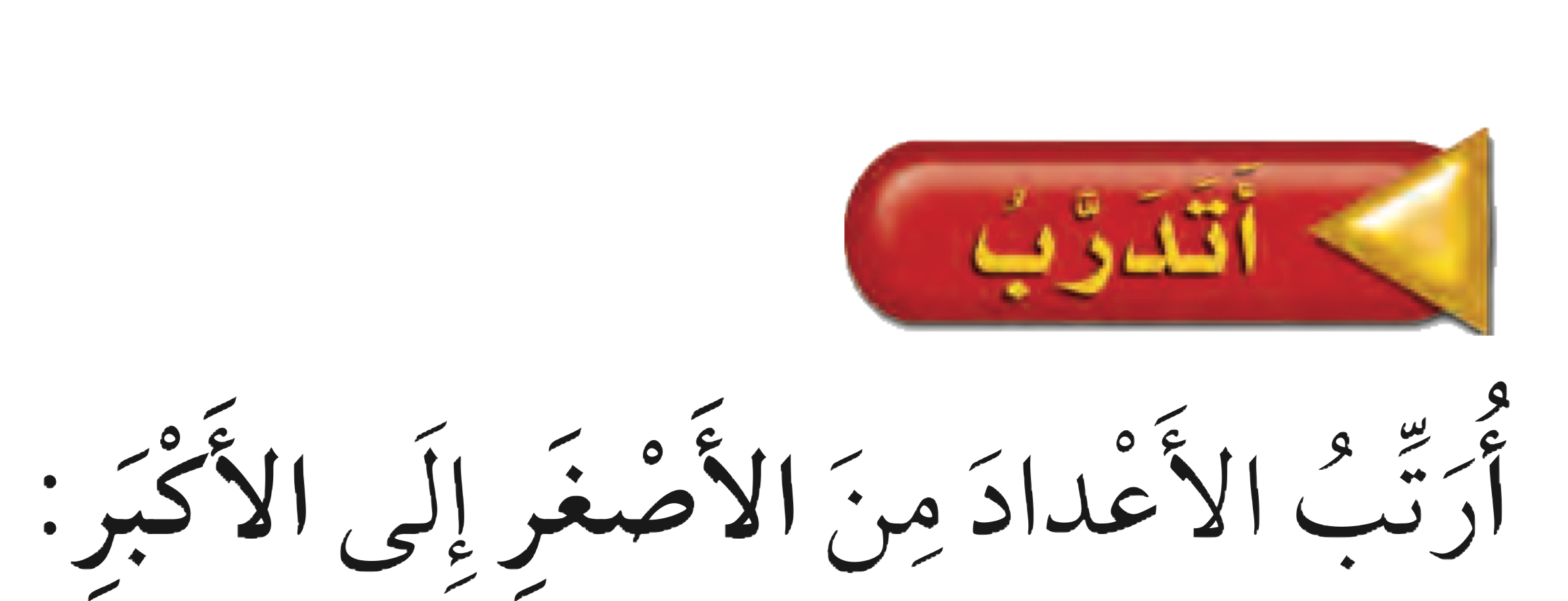 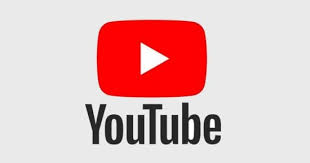 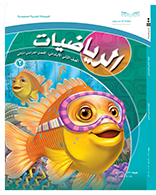 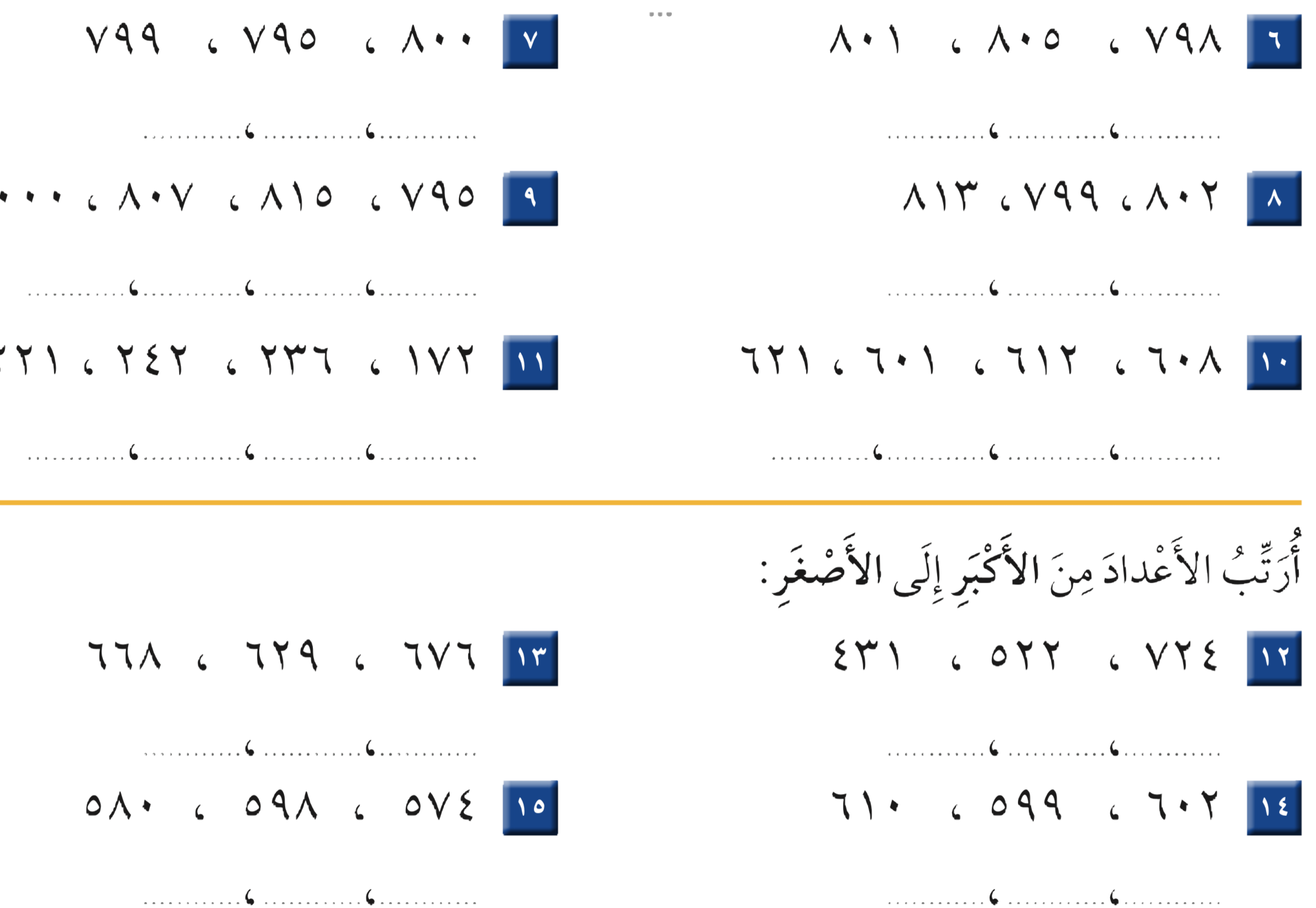 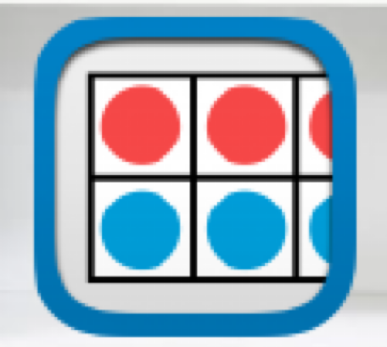 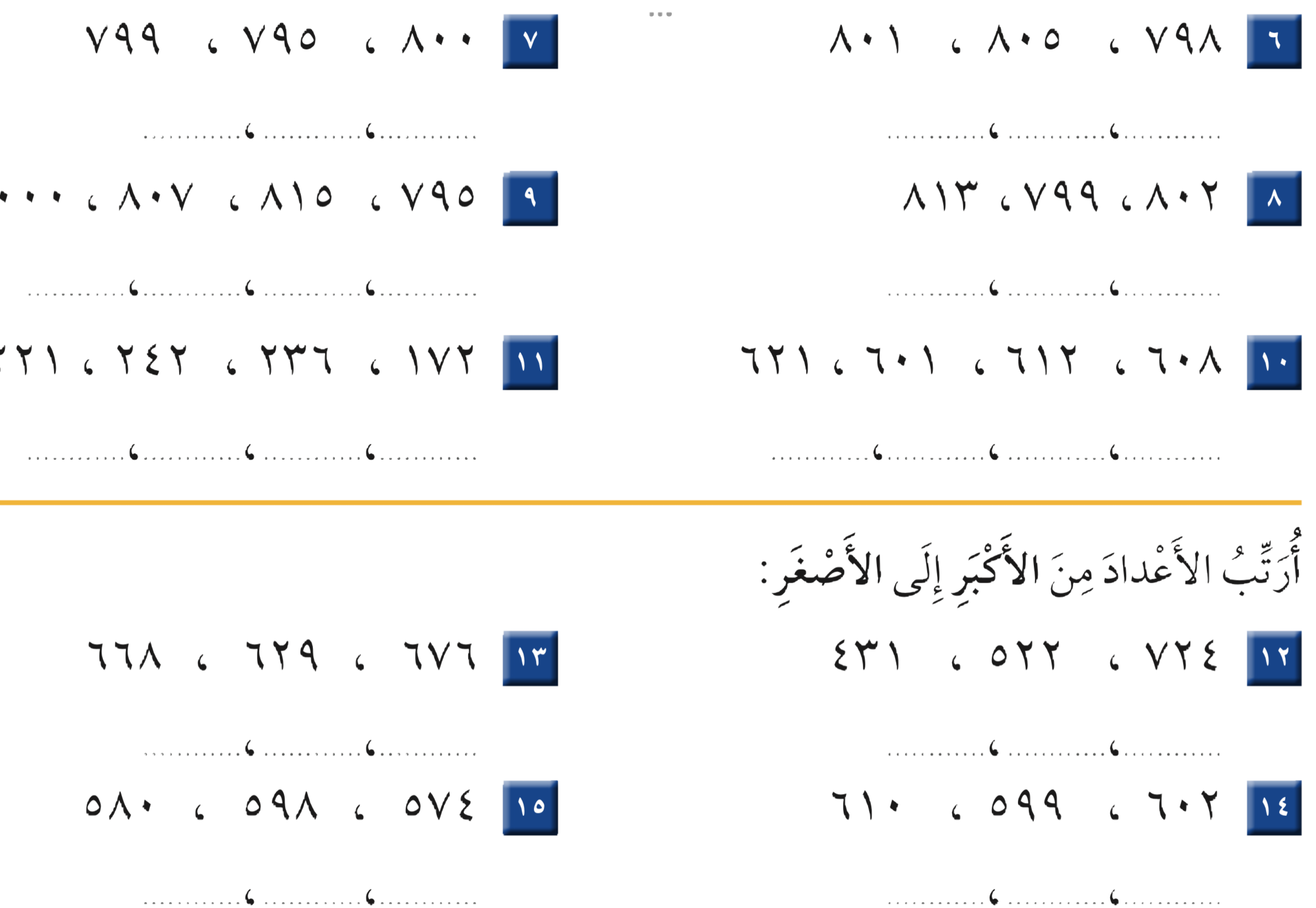 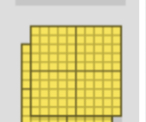 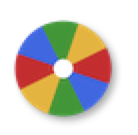 ٦٢٩
٥٢٢
٦٦٨
٦٧٦
٤٣١
٧٢٤
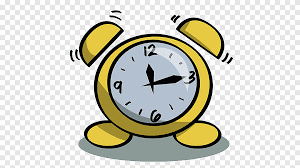 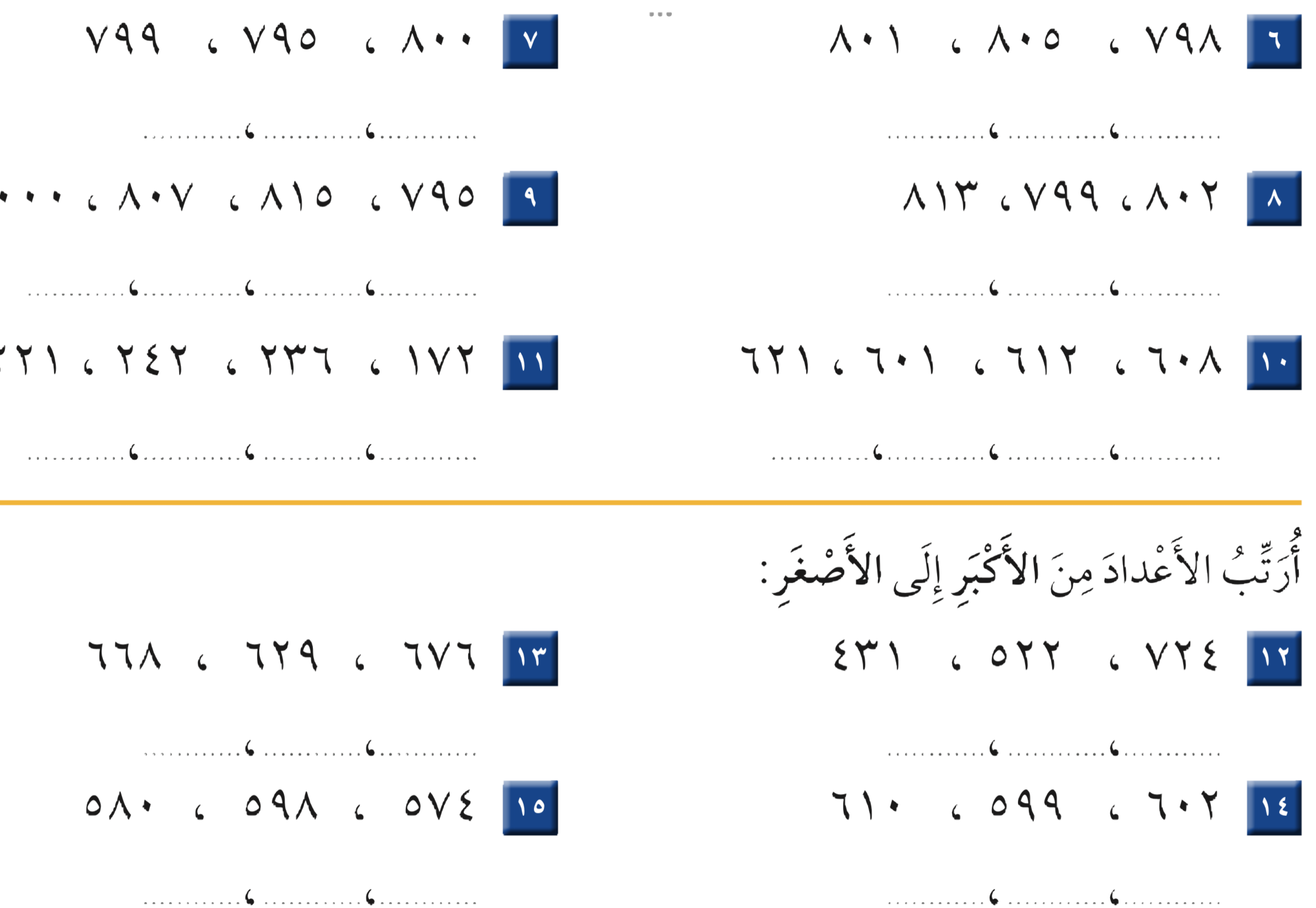 ٦١٠
٥٧٤
٥٨٠
٥٩٨
٥٩٩
٦٠٢
نشاط
أدوات
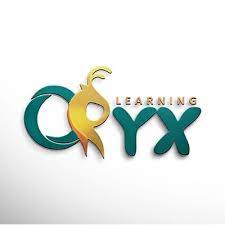 الواجب
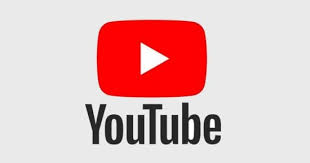 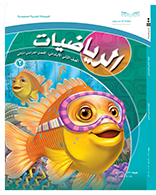 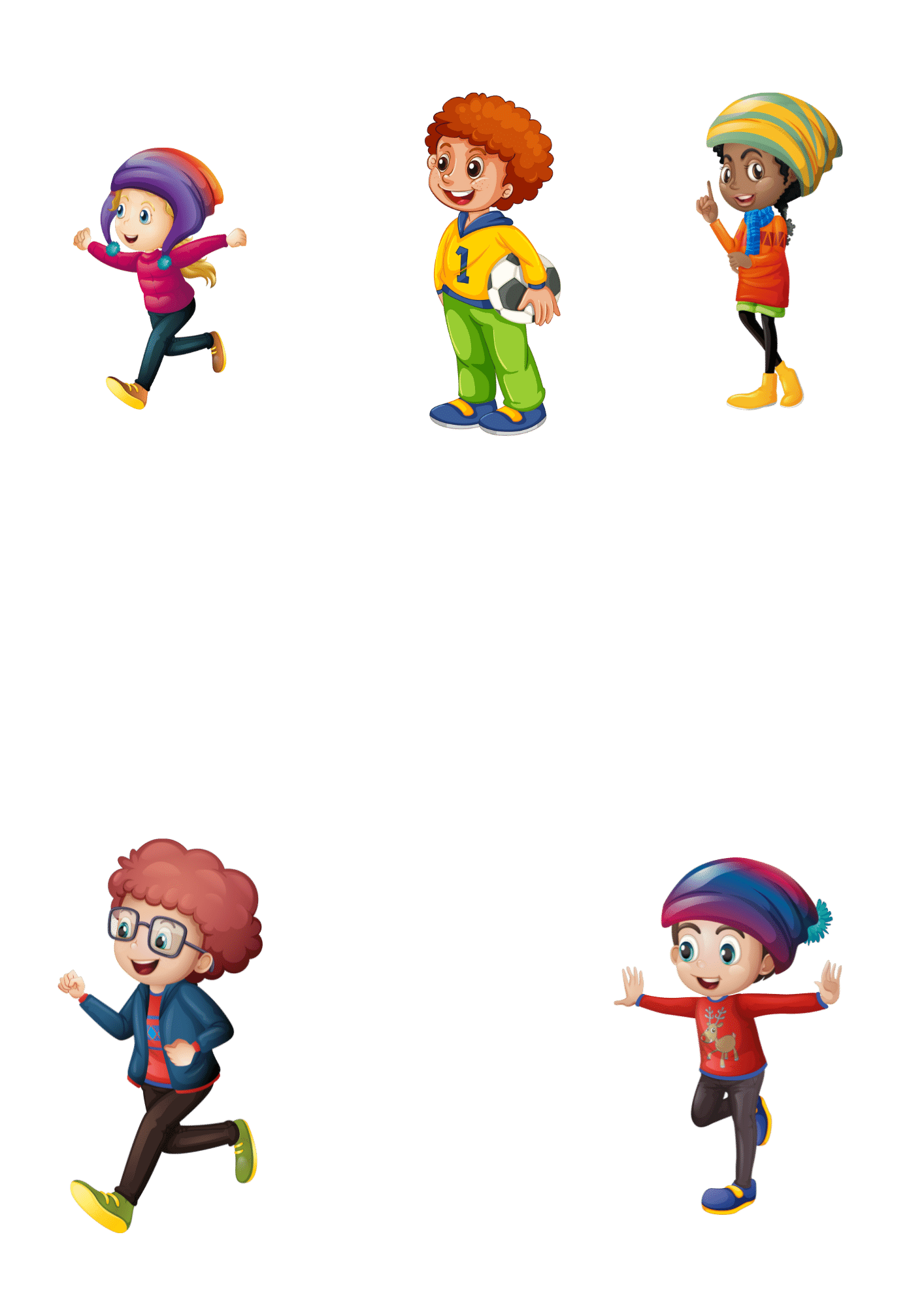 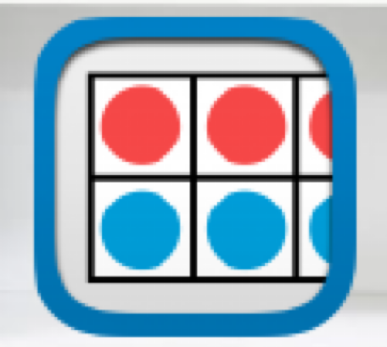 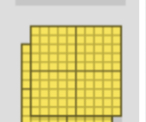 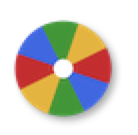 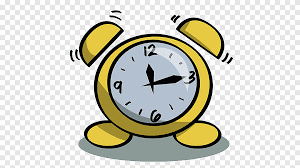 رقم ١٨
صفحة ٧٨